Starter #1-3: Write a journal response to following questions.  You may consider the questions as a whole or focus your answer on a single question.  Make sure to support your opinion.

Is it OK for white people to wear their hair in dreadlocks, corn rows, or Afros (traditionally African/African American styles)?
Is it OK for non-Hindus to wear a Bindi (a decoration in the middle of the forehead that is part of the Hindu religion).
Is it OK for white singers to make/sell/perform rap music?
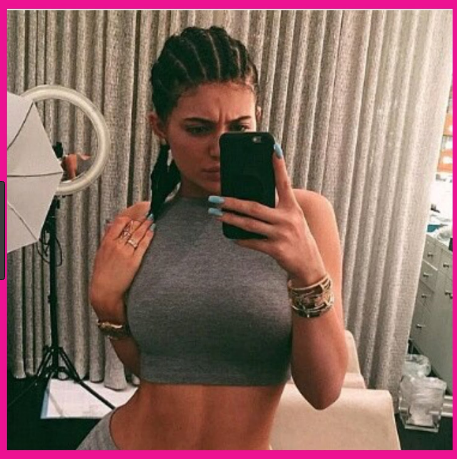 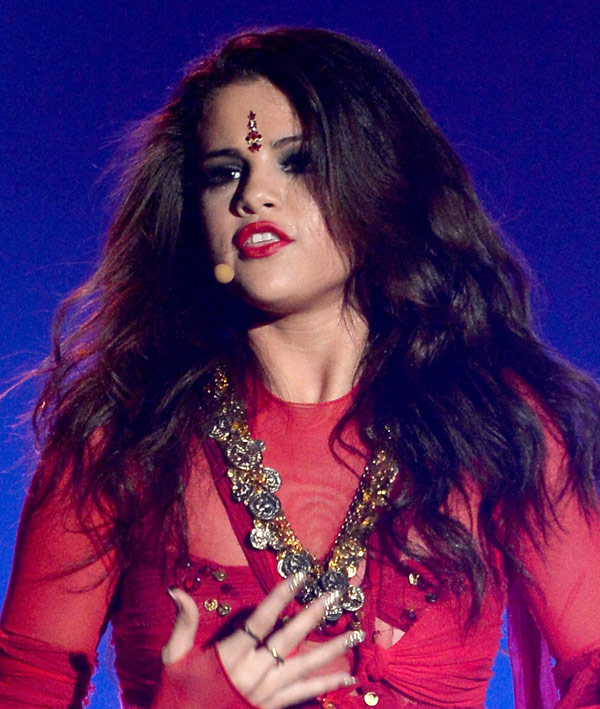 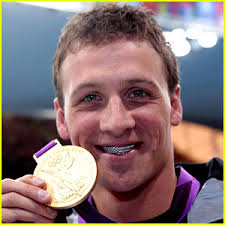 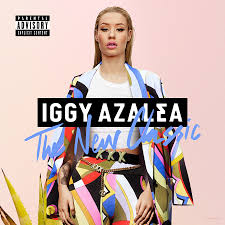 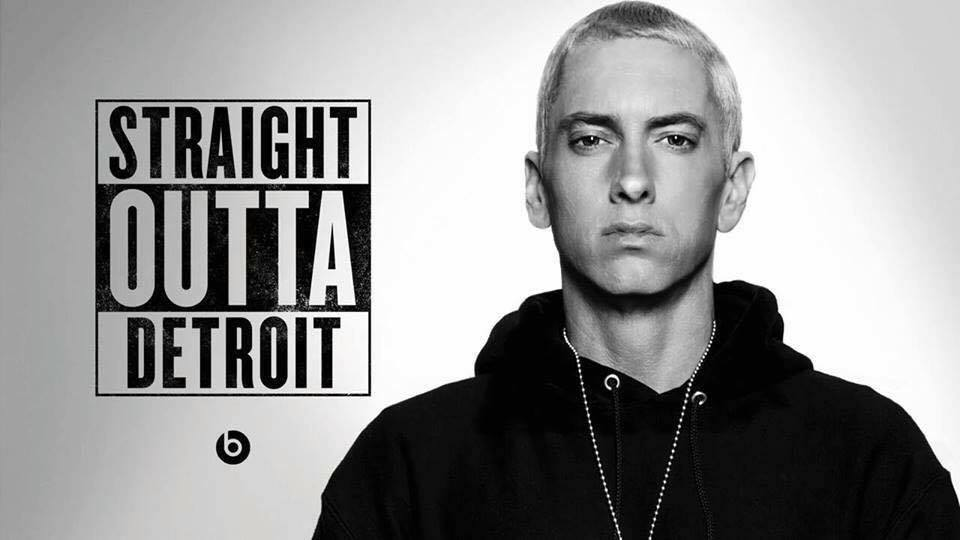 Cultural appropriation
What is cultural appropriation?
The process by which cultures adopt customs and knowledge from other cultures and use them for their own benefit
Often viewed as exploitation
Ethnocentric:
Viewing one’s culture as superior to others
 evaluating other peoples and cultures according to the standards of one's own culture
Eurocentric – regarding European/white/western culture as preeminent
Afrocentric – regarding African or black culture as preeminent
Amandla Stenberg: Don't Cash Crop On My Cornrows
Kat Blaque - True Tea
Fashion & Cultural Appropriation
How Iggy Azalea Mastered Her "Blaccent"
http://www.bbc.com/news/uk-36279845
http://www.diversityinc.com/news/hairstyles-of-black-women-cases-of-discrimination/
http://www.ebony.com/style/fighting-for-our-hair-in-corporate-america-032#axzz4W9Bd78TX
https://twitter.com/BonKamona/status/717457819864272896/photo/1?ref_src=twsrc%5Etfw
http://www.takepart.com/article/2016/04/13/what-perception-professional-hair-means-black-job-seekers